MODUL 1
Einführung in die Agroökologie
www.eu-dare.com
Das EU-DARE-Projekt zielt darauf ab, einen äußerst nützlichen Schulungskurs zu entwickeln, der die Bedürfnisse von Kleinbauern in ländlichen Gebieten Europas anspricht, insbesondere durch:
Erklärung, was Agroökologie ist und welche Rolle sie beim Klimawandel, bei der Erhöhung der Resilienz und der Steigerung der Bodenproduktivität spielt;
Veranschaulichung des Wertes, Kleinbauern als Grundlage für Verbesserungen in der landwirtschaftlichen Leistung zu nutzen;
Motivation von Bildungseinrichtungen mit praktischen Anleitungen, wie man 'nachhaltige und regenerative Landwirtschaftssysteme' in ihre Organisationen einführen kann.

Bevor wir jedoch beginnen, möchten wir, dass Sie über all das nachdenken, was Sie derzeit über AGROEKOLOGIE wissen und verstehen!
Einführung in die Agroökologie
In diesem Modul führen wir Sie in die Welt der AGROEKOLOGIE ein und deren Relevanz für Nachhaltigkeit und Klimaschutz.Nachdem wir erklärt haben, was Agroökologie ist, behandeln wir ihren historischen Kontext. Am Ende dieses Moduls werden Sie die Vorteile der Agroökologie verstehen und Ihre Rolle bei der Gestaltung einer widerstandsfähigeren und nachhaltigeren Zukunft erkenne.
01
Was ist Agroökologie
02
Historischer Kontext und Entwicklung
Vorteile der Agroökologie
03
04
Rolle der Kleinbauern
01
Was ist Agroökologie?
Aber zuerst, was ist Agroökologie?
Agroökologie ist ein ganzheitlicher und integrierter Ansatz, der gleichzeitig ökologische und soziale Konzepte und Prinzipien auf das Design und das Management nachhaltiger Landwirtschafts- und Ernährungssysteme anwendet. Ziel ist es, die Wechselwirkungen zwischen Pflanzen, Tieren, Menschen und der Umwelt zu optimieren und gleichzeitig die Notwendigkeit sozial gerechter Ernährungssysteme zu berücksichtigen, innerhalb derer Menschen die Wahl haben, was sie essen und wie und wo es produziert wird.
Agroökologie basiert auf einem tiefen Verständnis der Wechselwirkungen zwischen Pflanzen, Tieren, Menschen und der Umwelt innerhalb landwirtschaftlicher Systeme.
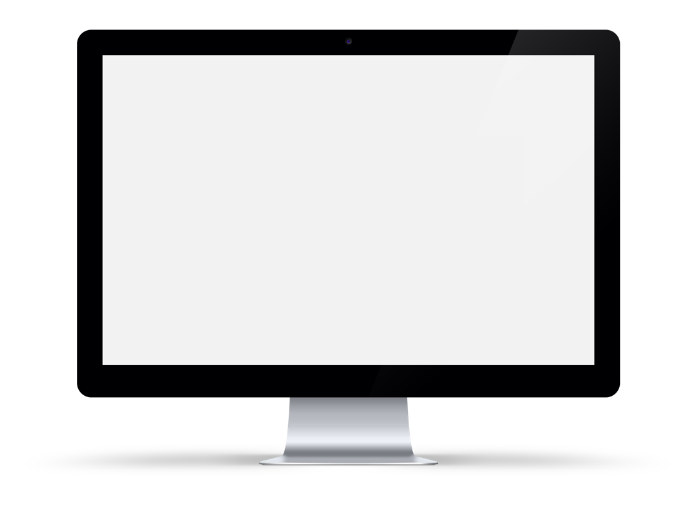 In diesem kurzen Video erhalten Sie eine kurze Einführung in die Agroökologie und erfahren, wie relevant sie für die Erreichung unserer Ziele für nachhaltige Entwicklung (SDGs) ist.
Agroecology for Sustainable Food Systems (youtube.com)
Agroökologie fördert die ländliche Entwicklung und eine soziale Dimension, die Landwirte, Verbraucher, Regierungen und alle anderen Akteure in der Wertschöpfungskette der Lebensmittel eng miteinander verbindet.
 Agroökologie ist wissensbasiert.
Agroökologie stellt die Verbindung zwischen Menschen und ihren Lebensmitteln sowie zwischen Produzenten und Verbrauchern wieder her, indem sie gesunde Lebensmittel für alle Verbraucher zugänglich und für eine gesunde und nachhaltige Ernährung verfügbar macht.
Agroökologie wendet ökologische Prinzipien und Konzepte auf das Studium, das Design und das Management nachhaltiger Ernährungssysteme an
Agroökologie stellt einen Übergang zu integrierteren, ökologisch fundierteren und nachhaltigeren landwirtschaftlichen Praktiken dar. Die 10 Elemente der Agroökologie sind
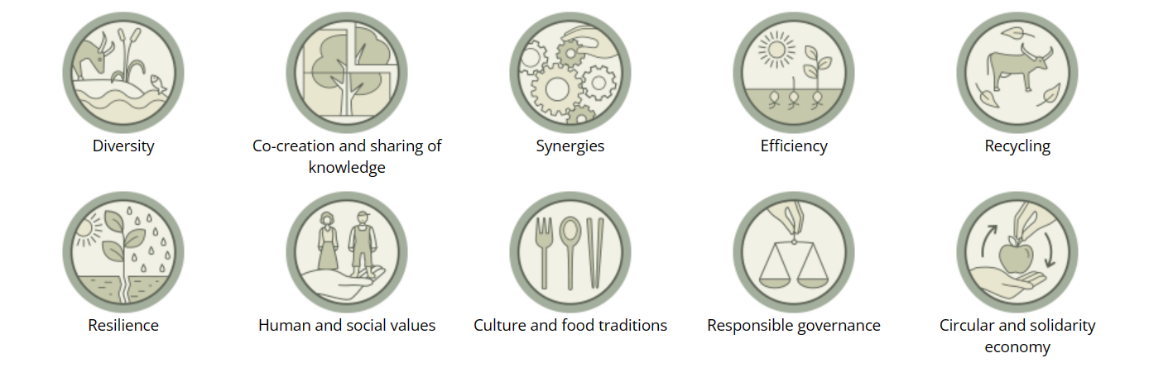 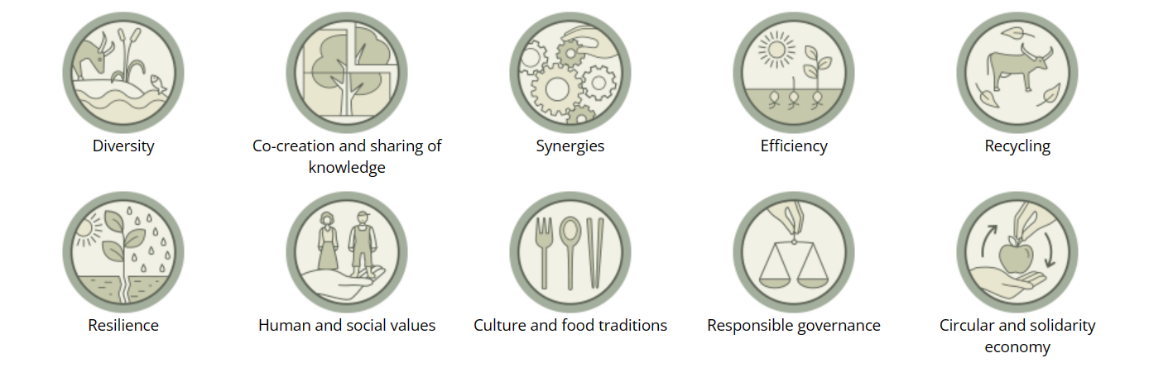 Synergien
Vielfalt
Ko-Kreation und Wissensaustausch
Recycling
Effizienz
Resilienz
Menschliche und soziale Werte
Kultur und Ernährungstraditionen
Verantwortungsvolle Governance
Kreiswirtschaft und Solidarische Wirtschaft
Source
Die 10 Elemente der Agroökologie
Die 10 Elemente der Agroökologie entstanden aus einem Multi-Stakeholder-Prozess im Jahr 2018, der darauf abzielte, einen Rahmen für die Systemneugestaltung zu schaffen, der optimiert und an lokale Gegebenheiten angepasst werden kann. Sie kombinieren ökologische Merkmale mit sozialen und politischen Aspekten.

Für weitere Informationen zum Symposium:
Second International Symposium on Agroecology | Food and Agriculture Organization of the United Nations (fao.org)
Vielfalt:
Agroökologie betont die Bedeutung der Biodiversität in landwirtschaftlichen Systemen. Verschiedene Pflanzen- und Tierarten sowie die genetische Vielfalt innerhalb der Arten tragen zur Resilienz von Ökosystemen, zur Schädlingsbekämpfung und zum Nährstoffkreislauf bei.
Ko-Kreation und Wissensaustausch:
Landwirtschaftliche Innovationen reagieren besser auf lokale Herausforderungen, wenn sie durch partizipative Prozesse gemeinsam entwickelt werden.
Synergien:
Agroökologische Praktiken zielen darauf ab, Synergien zwischen verschiedenen Komponenten des landwirtschaftlichen Systems zu optimieren. Beispielsweise kann die Integration von Pflanzen mit Viehhaltung oder Bäumen die Ressourcennutzungseffizienz und Produktivität steigern.
Effizienz:
Effiziente Nutzung von Wasser, Nährstoffen, Energie und anderen Ressourcen trägt dazu bei, Umweltauswirkungen zu reduzieren und wirtschaftliche Erträge zu verbessern. Innovative agroökologische Praktiken ermöglichen eine   	höhere Produktion bei geringerer 		Verwendung externer Ressourcen
Recycling:
Agroökologie fördert das Recycling und die Wiederverwendung von Ressourcen innerhalb landwirtschaftlicher Systeme. Organische Substanzen, Nährstoffe und Energie werden durch Prozesse wie Kompostierung, Einarbeitung von Pflanzenresten und biologische Stickstofffixierung recycelt, was die Umwelt- und Wirtschaftskosten senkt
Resilienz:
Die erhöhte Resilienz von Menschen, Gemeinschaften und Ökosystemen ist entscheidend für nachhaltige Lebensmittel- und Agrarsysteme.
Menschliche und soziale Werte
Der Schutz und die Verbesserung der ländlichen Lebensgrundlagen, der Gerechtigkeit und des sozialen Wohlbefindens sind entscheidend für nachhaltige Lebensmittel- und Agrarsysteme. Praktiken wie partizipative Entscheidungsfindung, Traditionen und kulturelles Erbe werden neben ökologischen und wirtschaftlichen Überlegungen geschätzt.
Kultur und Ernährungstraditionen
Durch die Unterstützung gesunder, vielfältiger und kulturell angemessener Ernährungsweisen trägt die Agroökologie zur Ernährungssicherheit und zur Verbesserung der Ernährung bei, während sie gleichzeitig die Gesundheit der 	Ökosysteme erhält.
Verantwortungsvolle Governance
Nachhaltige Lebensmittel- und Agrarsysteme erfordern verantwortungsvolle und effektive Governance-Mechanismen und -Politiken auf unterschiedlichen Ebenen – von lokal über national bis global.
Kreiswirtschaft und Solidarische Wirtschaft
Agroökologie setzt sich für Kreiswirtschaft und solidarische Wirtschaften ein, die Produzenten und Verbraucher wieder miteinander verbinden und innovative Lösungen bieten, um innerhalb der planetaren Grenzen zu leben, während sie die soziale Basis für eine inklusive und nachhaltige 	Entwicklung sicherstellen
Lass dich inspirieren…
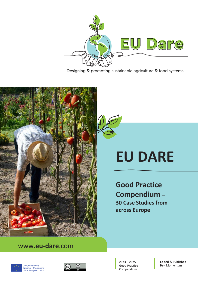 Im Leitfaden und Lernwerkzeug für nachhaltige und regenerative Landwirtschaftssysteme zeigt eine der Fallstudien… die ökologische Farm Wańczyk die Wirksamkeit eines agroökologischen Ansatzes. Sie sind in die Bildung eingebunden, führen fortlaufend neue Produkte ein und profitieren von nationalen Unterstützungsprogrammen.
Read the full story
02
Historischer Kontext und Entwicklung
Was hat die Agroökologie geprägt?
Der Weg der Agroökologie in Europa wurde von einem komplexen Zusammenspiel wissenschaftlicher, sozialer, wirtschaftlicher und politischer Faktoren geprägt, das eine breitere globale Bewegung hin zu nachhaltigeren und widerstandsfähigeren Lebensmittelsystemen widerspiegelt. In den folgenden Folien sehen Sie in chronologischer Reihenfolge, wie sich dieser Weg entwickelt hat.
Die Reise der Agroökologie durch die Geschichte
Ecology
Die Agroökologie in Europa hat eine faszinierende Reise durchlaufen, die ein wachsendes Bewusstsein und einen Wandel hin zu nachhaltigen landwirtschaftlichen Praktiken widerspiegelt. Hier ist ein kurzer Überblick
Der Aufstieg der industriellen Landwirtschaft, gekennzeichnet durch hochinput- und ertragreiche Bewirtschaftung, begann, ihre Umweltbeschränkungen und Nebenwirkungen zu zeigen. Diese Periode markierte ein wachsendes Bewusstsein für die Notwendigkeit nachhaltigerer Landwirtschaft.
Die Wurzeln der Agroökologie lassen sich bis zu frühen ökologischen Studien in der Landwirtschaft zurückverfolgen. Wissenschaftler begannen, die komplexen Wechselwirkungen innerhalb landwirtschaftlicher Ökosysteme zu beobachten und zu verstehen, obwohl der Begriff „Agroökologie“ noch nicht weit verbreitet war.
Early 20th Century
Post-World War II
1970s-1980s
Die Agroökologie begann, akademische Anerkennung zu gewinnen. Universitäten und Forschungseinrichtungen begannen, Agroökologie in ihre Lehrpläne und Forschungsagenda aufzunehmen, wobei der Fokus auf nachhaltigen Landwirtschaftspraktiken und der Untersuchung von Agroökosystemen lag
Das Konzept der Agroökologie begann sich im frühen 20. Jahrhundert als wissenschaftliche Disziplin in Europa formeller herauszubilden. In dieser Zeit begannen Forscher, beeinflusst von Umweltbewegungen, für eine Landwirtschaft einzutreten, die im Einklang mit der Natur arbeitet.
1980s-1990s
Die Reise der Agroökologie durch die Geschichte… fortgesetzt
Ecology
Die Agroökologie begann, nicht nur als wissenschaftliche Disziplin, sondern auch als Bewegung und Praxis anerkannt zu werden. In dieser Zeit wurden agroökologische Prinzipien in europäische Agrarpolitiken (GAP) und -praktiken integriert.
Early 21st  Century
Die Agroökologie ist zu einem bedeutenden Teil der europäischen Agrarlandschaft geworden. Sie wird als eine zentrale Lösung für nachhaltige Lebensmittelproduktion angesehen und trägt zur Bewältigung von Herausforderungen wie dem Klimawandel, dem Verlust der biologischen Vielfalt und der Entvölkerung ländlicher Gebiete bei.
Present Day
Laufende Forschung und Innovation in der Agroökologie konzentrieren sich darauf, ihre Wirksamkeit und Anpassungsfähigkeit an verschiedene europäische Regionen weiter zu verbessern. Mit wachsendem Bewusstsein für Umweltprobleme und Ernährungssicherheit sollte sie weiterhin starke politische und gesellschaftliche Unterstützung erhalten und ist bereit für weiteres Wachstum im europäischen Agrarsektor.
Future Outlook
Aktuelle Trends und Herausforderungen
Agroökologische Transformation: Viele europäische Länder erleben einen Übergang zu agroökologischen Landwirtschaftssystemen, die durch vielfältige Anbauverfahren, Agroforstwirtschaft und integrierte Schädlingsbekämpfung gekennzeichnet sind.
Politikintegration: Es werden Anstrengungen unternommen, um die Agroökologie in nationale Agrarpolitiken und -strategien zu integrieren, was ein wachsendes Bewusstsein für ihre Rolle bei der Bekämpfung des Klimawandels, des Biodiversitätsverlusts und der Ernährungssicherheit widerspiegelt.
Wissensaustausch: Plattformen für den Wissensaustausch und die Zusammenarbeit, wie Netzwerke von Landwirten, Agroökologie-Hubs und Forschungspartnerschaften, fördern die Einführung und 	das Wachstum agroökologischer Praktiken in ganz Europa.
03
Vorteile der Agroökologie
Der HOLISTISCHE Ansatz der Agroökologie bietet 3 Hauptarten von VORTEILEN…
UMWELTLICH
Biodiversitätserhaltung
Verbesserte Bodenqualität
Wassererhaltung und –gesundheit
Reduzierung der Abhängigkeit von Chemikalien
Reduzierung der Treibhausgasemissionen und Verbesserung der Kohlenstoffspeicherung



Trägt zur Minderung des Klimawandels bei
WIRTSCHAFTLICH
Kostenreduzierung
Bessere Resilienz gegenüber Markt- und Klimafluktuationen
Wertsteigerung und neue Marktchancen
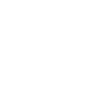 SOZIAL
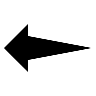 Ernährungssicherheit und –qualität
Gemeinschaftliches Engagement und Wissensaustausch
Gesundheit und WohlbefindenFood
Die Agroökologie spielt eine bedeutende Rolle in der ZUKUNFT der nachhaltigen Landwirtschaft und Ernährungssicherheit…
Klimawandel: Die Rolle der Agroökologie bei der Kohlenstoffspeicherung, der Reduzierung von Emissionen und dem Schutz natürlicher Ökosysteme macht sie zu einem wichtigen Akteur in den Strategien zur Minderung des Klimawandels.
Resilienz: Vielfältige Agroökosysteme sind widerstandsfähiger gegenüber Klima-Variabilität, Schädlingen und Krankheiten, was eine nachhaltige Lebensmittelproduktion auch unter ungünstigen Bedingungen gewährleistet.
Landproduktivität: Nachhaltige Bodenbewirtschaftung und Biodiversitätserhaltung führen im Laufe der Zeit zu einer verbesserten Landproduktivität, bekämpfen die Auswirkungen der Landdegradation und sichern die langfristige landwirtschaftliche Produktivität.
Klicken Sie hier für eine interessante Lektüre
Landwirtschaft für Geschlechtergleichheit | Agroökologie in der Praxis | FoodUnfolded
Wie würden Sie von Agroökologie-Praktiken profitieren?
Die Einführung von Agroökologie-Praktiken kann zahlreichen Nutzen für Kleinbauern bieten, indem sie ihnen hilft, nachhaltigere, widerstandsfähigere und profitablere Agrarsysteme zu erreichen. Einige wesentliche Vorteile der Agroökologie für Kleinbauern sind
Reduzierte Produktionskosten: Durch die Verringerung des Bedarfs an teuren Inputs wie chemischen Düngemitteln und Pestiziden können die Produktionskosten gesenkt und die Rentabilität erhöht werden.
Klimawandelresilienz: Agroökologie kann die Auswirkungen extremer Wetterereignisse wie Dürre und Überschwemmungen mildern und gleichzeitig die Produktivität und Lebensgrundlagen aufrechterhalten.
Verbesserte Ernährungssicherheit: Durch die Diversifizierung der Kulturen und die Einbeziehung traditioneller und indigener Kenntnisse können Kleinbauern die Ernährungssicherheit, Ernährung und die Vielfalt der Ernährung in ihren Gemeinschaften verbessern.
Ermächtigung und Wissensaustausch: Agroökologie fördert von Bauern geleitete Innovationen, partizipative Forschung und Wissensaustausch und ermöglicht es Ihnen, aktive Veränderungsträger in Ihren eigenen Agrarsystemen, Resilienz und Lebensgrundlagen zu werden.
04
Rolle der Kleinbauern
Hüter und Wegbereiter
Kleinbauern wie SIE sind nicht nur Produzenten von Lebensmitteln; Sie sind Hüter der Biodiversität, Kultur und Landschaften. Die Agroökologie bietet Ihnen (und anderen Landwirten) einen Weg, Ihre Nachhaltigkeit, Resilienz und Rentabilität zu steigern und so positiv zu Ihren Gemeinschaften und der Umwelt beizutragen.
Ihre Rolle im europäischen Agrarsektor ist von entscheidender Bedeutung, und die Unterstützung Ihres Übergangs zu agroökologischen Praktiken ist essenziell für die Zukunft der nachhaltigen Landwirtschaft und Lebensmittelsysteme in Europa
Die Bedeutung von Kleinbauern in Europa…
Durch die Einführung agroökologischer Praktiken wie vielfältiger Anbau, Deckfrüchte und Agroforstwirtschaft können Kleinbauern ökologische Dienste wie Bestäubung, Schädlingsbekämpfung und Nährstoffkreislauf auf ihren Betrieben verbessern.
Vielfältige agroökologische Systeme sind widerstandsfähiger gegenüber klimatischen Belastungen und Marktveränderungen. Diese Resilienz kann für Kleinbauern stabilere und nachhaltigere Lebensgrundlagen gewährleisten und letztlich die Ernährungssicherheit und -qualität verbessern 
Praktiken wie organische Landwirtschaft, minimale Bodenbearbeitung und Kompostierung verbessern die Bodenqualität. Gesunde Böden sind produktiver und weniger anfällig für Erosion und Degradation 
Agroökologie kann die Abhängigkeit von teuren externen Inputs wie synthetischen Düngemitteln und Pestiziden reduzieren, was die Kosten senkt. Darüber hinaus können Produkte aus agroökologischen Systemen häufig zu höheren Preisen auf Märkten für biologische und nachhaltige Erzeugnisse verkauft werden, was die Rentabilität erhöht.
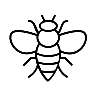 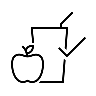 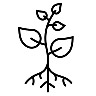 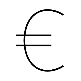 Die Bedeutung von Kleinbauern in Europa…
Kleinbauern verfügen oft über wertvolles Wissen und Fachkenntnisse, die auf Generationen praktischer Erfahrung basieren. Die Unterstützung von bauerngeführten Forschungs- und Innovationsinitiativen befähigt die Landwirte, lokal geeignete Lösungen für bestehende Herausforderungen zu entwickeln.

Die Stärkung des Marktzugangs und der Wertschöpfungsketten durch Initiativen wie Bauernkooperativen, Fair-Trade-Zertifizierungen und inklusive Geschäftsmodelle hilft den Landwirten, mehr Wert aus ihren landwirtschaftlichen Produkten zu schöpfen und ihre Lebensgrundlagen zu verbessern.

Kleinbauern sind entscheidend für die ländliche Infrastruktur, da sie Investitionen anziehen, Nachfrage schaffen und zur Entwicklung und Instandhaltung grundlegender Infrastruktur in ländlichen Gebieten beitragen.

Kleinbauern bewahren oft jahrhundertealte Traditionen, Wissen und Bräuche, die von Generation zu Generation weitergegeben werden. Sie spielen eine wichtige Rolle bei der Erhaltung des kulturellen Erbes und traditioneller landwirtschaftlicher Praktiken.
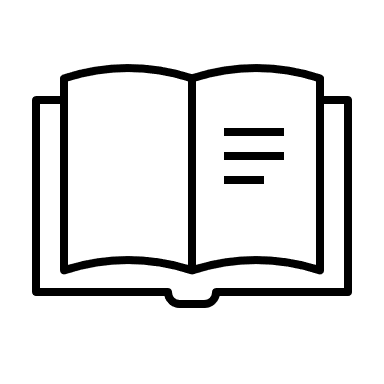 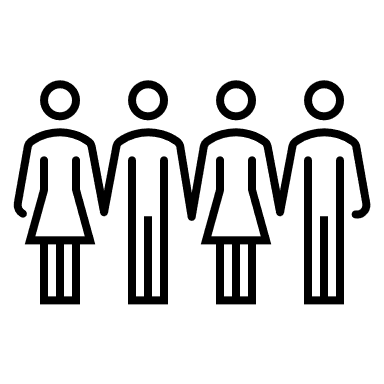 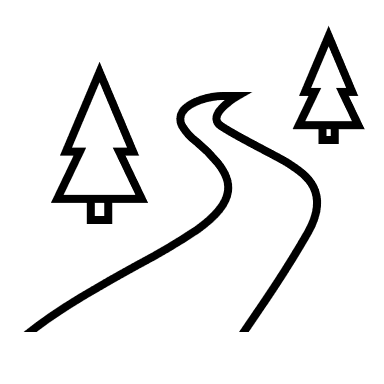 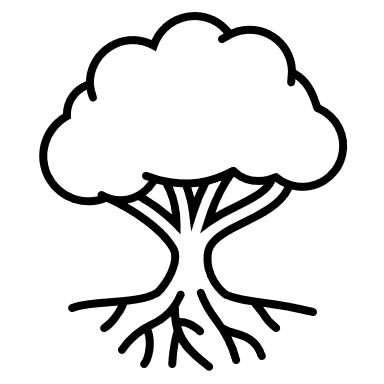 Gut gemacht! Sie haben soeben Modul 1 abgeschlossen… machen Sie weiter auf diesem Lernweg.In Modul 2 werden wir über die politischen Rahmenbedingungen und Richtlinien sprechen, die die Agroökologie unterstütz
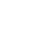